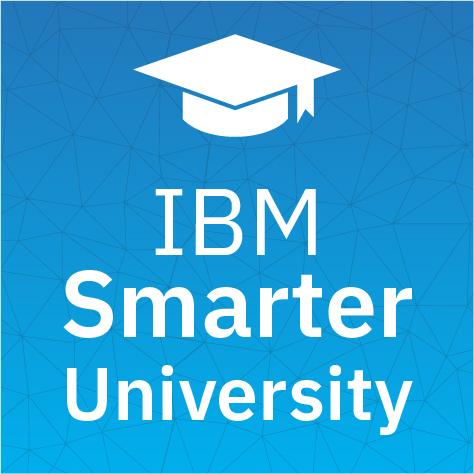 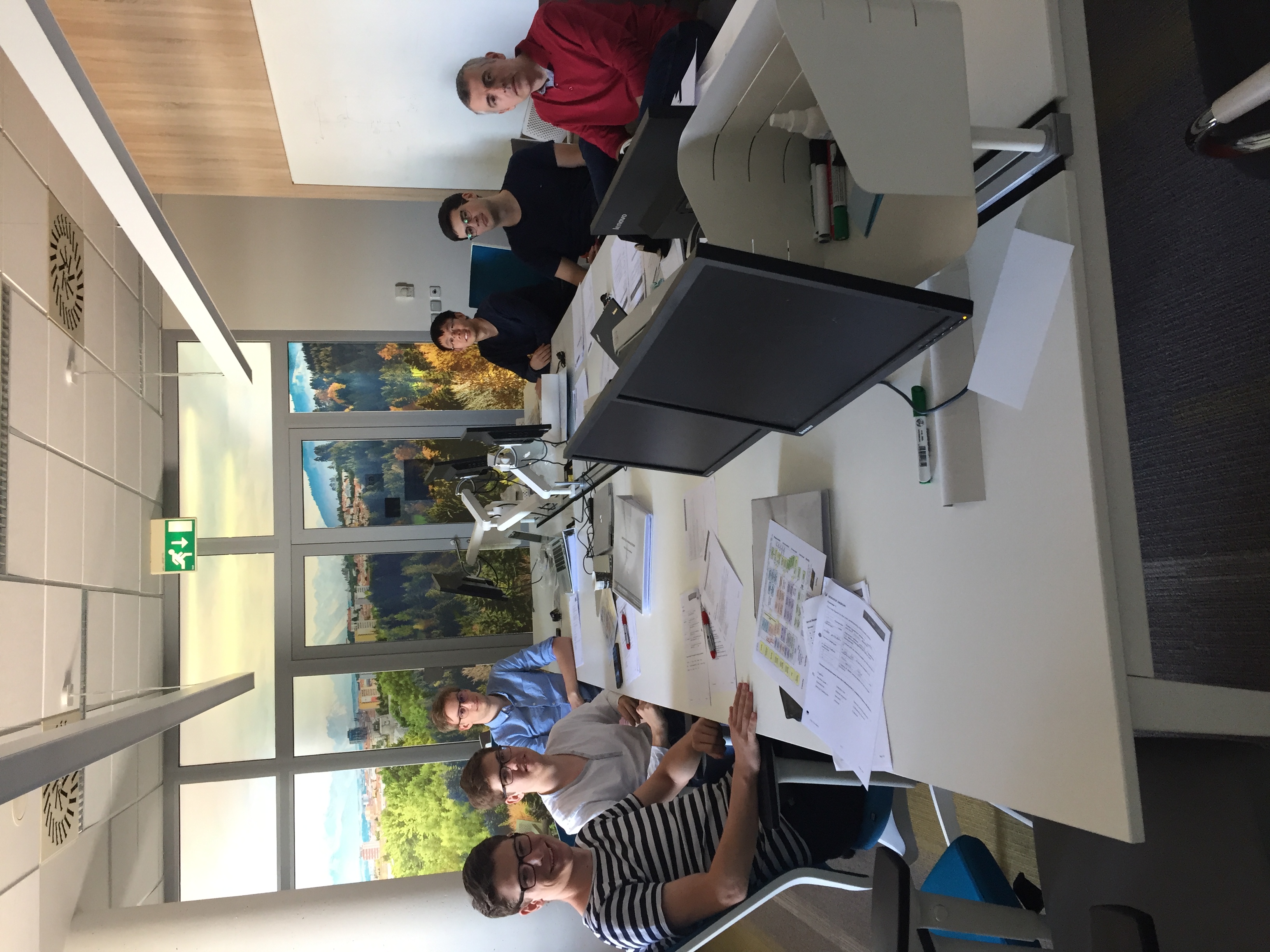 IBM SMARTER UNIVERSITY BRNOAre you interested in internship position?

Check available positions here:
https://ibm.box.com/v/SmarterUniversityBrno

If you found one position available in the catalog apply here or contact for more details:
 

Katerina Pankova
Smarter University Program Leader
—
katerina.pankova@cz.ibm.com
Kristyna Kovandova
University Relations Leader
—
kristyna.kovandova@cz.ibm.com
+420 778 766 336